Робота та Енергія
Тимчишина Богдана Учня 7-А клас
Потужність-
робота, що виконана за одиницю часу, або енергія, передана за одиницю часу:
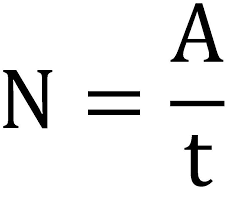 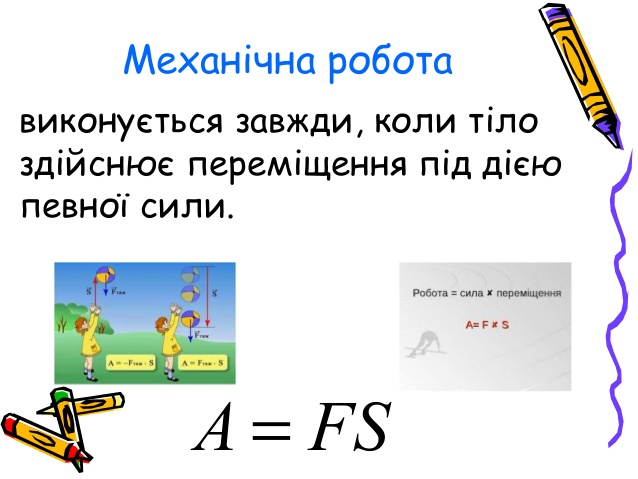 Механічна робота-
Енергія-
це скалярна фізична величина, загальна кількісна міра руху і взаємодії всіх видів матерії. Енергія не виникає ні з чого і нікуди не зникає, вона може тільки переходити з одного стану в інший (закон збереження енергії). Поняття енергії поєднує всі явища природи в одне ціле, є загальною характеристикою стану фізичних тіл і фізичних полів.
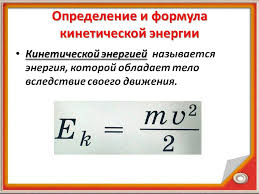 Одиниця роботи-
Одиниця роботи в (СІ)- Джоуль (Дж)
[A]= 1 Дж в (СІ)
Одиниця роботи 1 Дж названа на честь англійського вченого Джеймса Пресскота Джоуля
Важіль-
простий механізм, тверде тіло, що може обертатися навколо певної точки, яка називається точкою опори. В основному застосовується для підйому вантажів, однак існують також інші способи його застосування. Зокрема, система важелів використовується для врівноваження ваги тіла у важільних вагах.
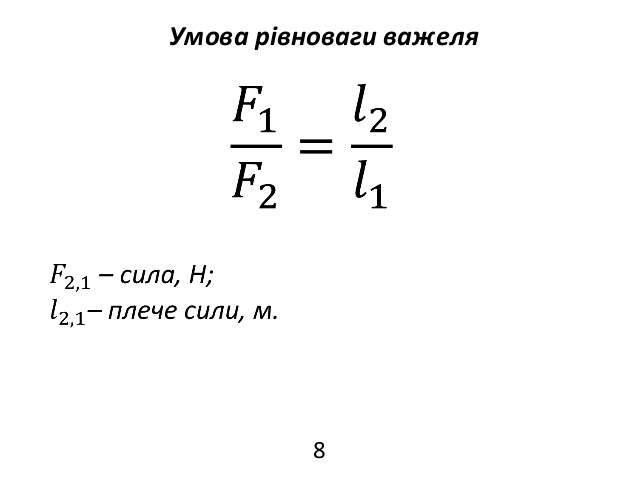 Закон збереженя енергії-
принцип, згідно з яким повна енергія замкненої системи зберігається впродовж часу. Енергія не виникає з нічого і не зникає в нікуди, а може лише перетворюватись з однієї форми на іншу
Коефіцієнт корисної дії ККД
Відношення корисної роботи до повної роботи називається коефіцієнтом корисної дії механізму. Скорочено коефіцієнт корисної дії позначається ККД. ККД = A к A з . Щоб знайти ККД механізму, треба корисну роботу поділити на роботу, яка була затрачена при використанні даного механізму.
Дякую за увагу